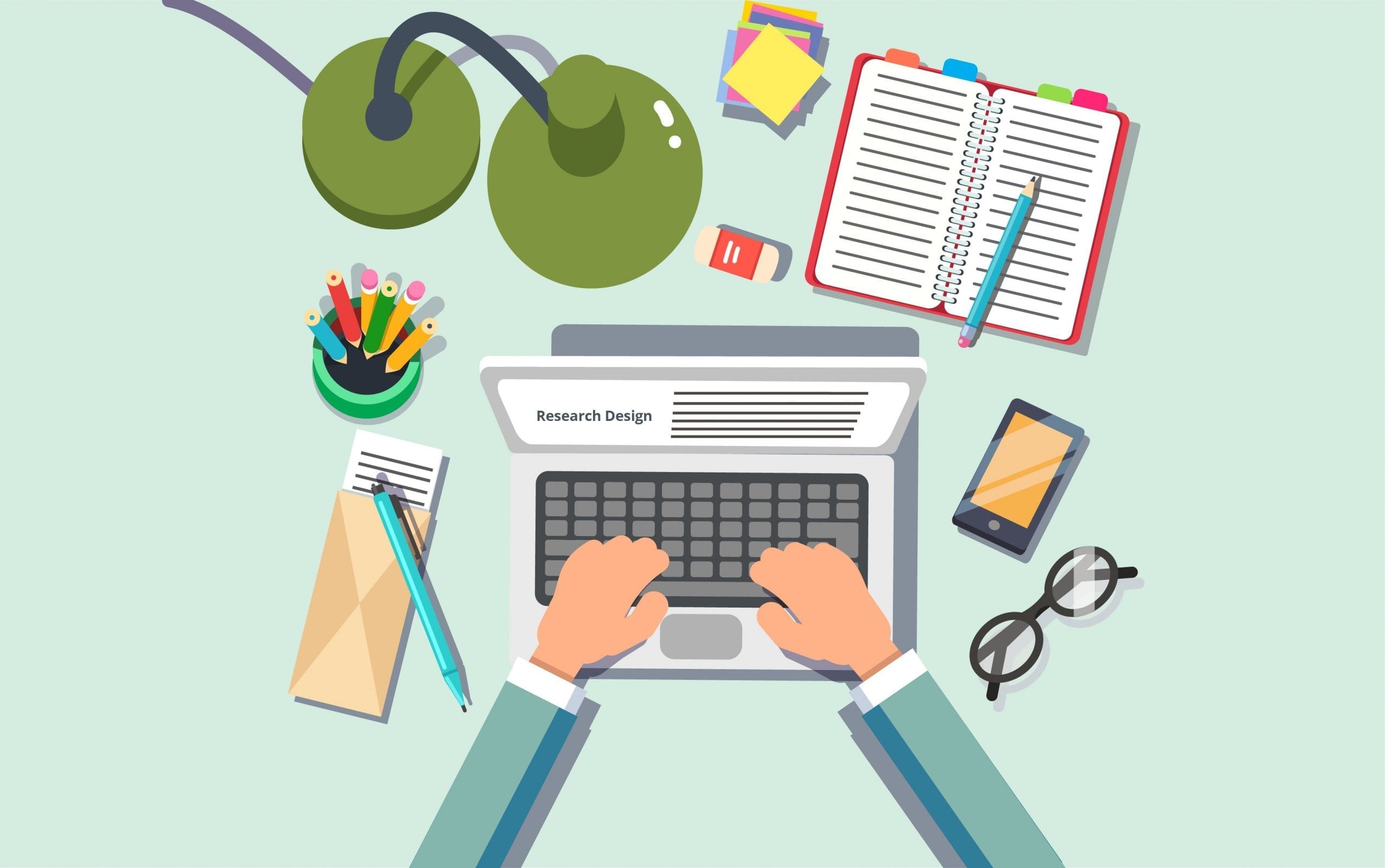 Dependent and independent variable
 A concept which can take on different quantitative values is called a variable. As such the concepts like weight, height, income are all examples of variables. If one variable depends upon or is a consequence of the other variable, it is termed as a dependent variable, and the variable that is antecedent to the dependent variable it is termed as an independent variable. For instance, if we say that height depends upon age, then height is a dependent variable and age is an independent variable. Further, if in addition to being dependent upon age, height also depends upon the individual’s food habits, then height is a dependent variable and age and food habits are independent variables.
Extraneous Variable
Independent variables that are not related to the purpose of the study but may affect the dependent variable are termed as extraneous variables. Suppose the researcher wants to test the hypothesis that there is a relationship between children’s gains in social studies achievement and their self- concepts. In this case self-concept is an independent variable and social studies achievement is a dependent variable. Intelligence may as well affect the social studies achievement, but since it is not related to the purpose of the study undertaken by the researcher, it will be termed as an extraneous variable. Whatever effect is noticed on dependent variable as a result of extraneous variable(s) is technically described as an ‘experimental error. A study must always be so designed that the effect upon the dependent variable is attributed entirely to the independent variable(s), and not to some extraneous variable or variables.
Control
One important characteristic of a good research design is to minimise the influence or effect of extraneous variable(s). The technical term ‘control’ is used when we design the study minimising the effects of extraneous independent variables. In experimental research, the term ‘control’ is used to refer to restrain experimental conditions.
Research Hypothesis
When a prediction or a hypothesised relationship is to be tested by scientific methods, it is termed as research hypothesis. The research hypothesis is a predictive statement that relates an independent variable to a dependent variable. Usually, a research hypothesis must contain, at least, one independent and one dependent variable. Predictive statements which are not to be objectively verified or the relationships that are assumed but not to be tested, are not termed research hypothesis.
Concomitant variable
A concomitant variable (sometimes called a “covariate”) is a variable that is not of primary interest in a study, but nonetheless may have some interaction with the variable(s) of interest being studied.